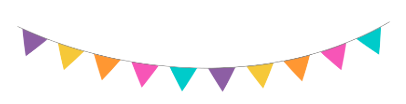 Career Exploration/ Awareness Unit K and 1st 
Lesson #1:  “I Do”
Goal Setting
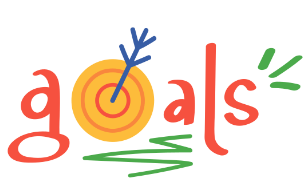 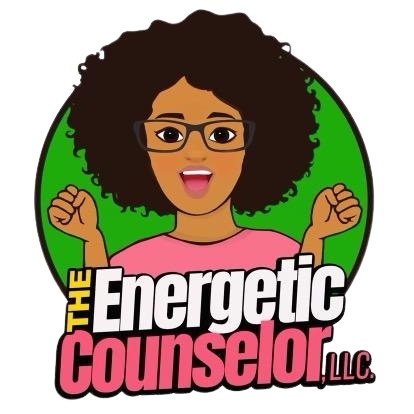 [Speaker Notes: Greet students and introduce topic.
(2 Minutes)]
Agenda:  What are we doing today?
Introduction:  
Agenda 
Lesson Expectations
Story/ Video:  
7 Habits of Happy Kids:
Begin with the End in Mind
“Goob and the Bug Collecting Kit”
Skill/Practice:  Worksheet/ Activity: Setting Goals Can be a PICKLE!
Discussion:  Share goals!
Agenda:  What are we Doing Today?
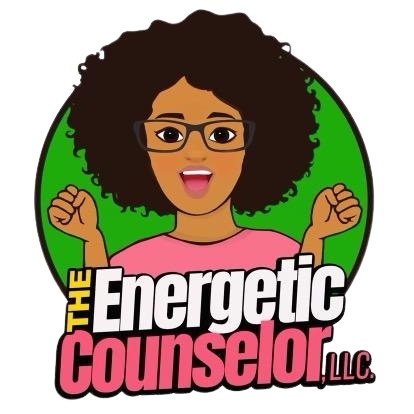 [Speaker Notes: Go over agenda for lesson and answer questions.
(3 minutes)]
Lesson Expectations: 5 Senses
Eyes:  On me!
Ears:  Open and listening!
Lips:  Zipped, closed, and quiet!
Hands: In your lap and to yourself!
Nose:  Out of your neighbor’s business!  
(As a class family, you do SUCH a good job taking care of others, during our lesson, you get to take a “break” and I will take care of everyone!)
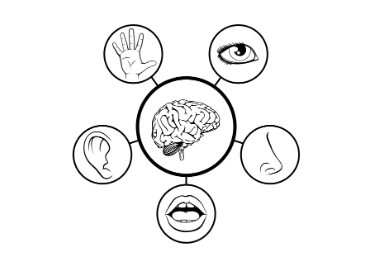 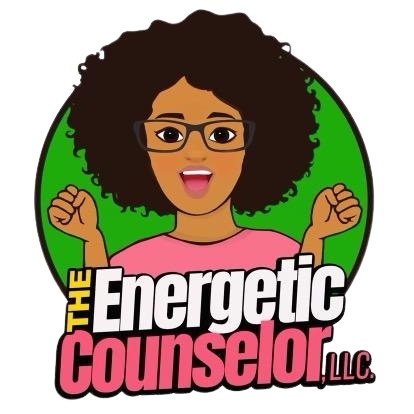 [Speaker Notes: Go over expectations and provide examples.]
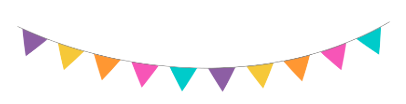 Career Exploration/ Awareness Unit
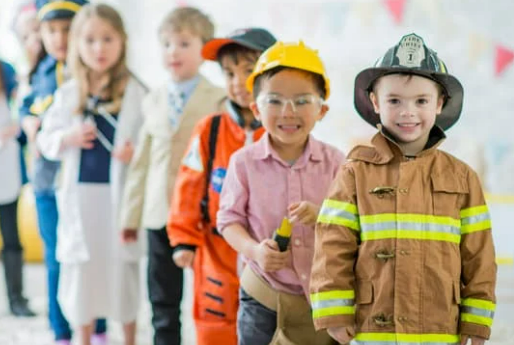 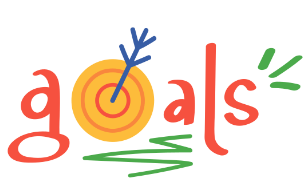 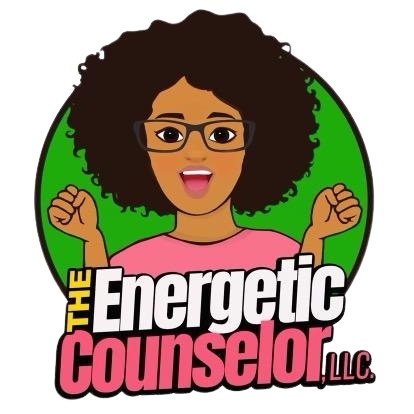 [Speaker Notes: What does “career” mean?]
Introduction:  Story/ Video
7 Habits of Happy Kids:
Begin with the End in Mind
“Goob and the Bug Collecting Kit”
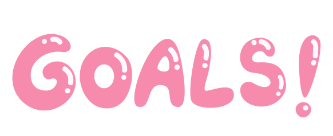 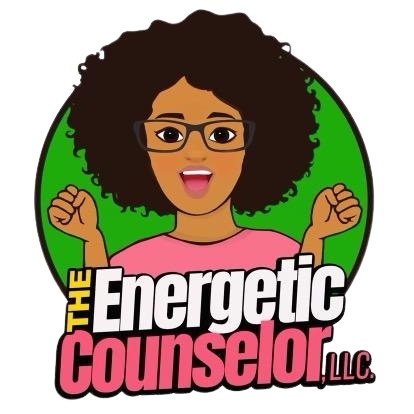 [Speaker Notes: Discussion/ Guiding Questions:  (10 minutes) *Stop and start throughout the video/ story.
What is a goal? 
What does Goob want?
What does to do te get what he wants?  
What does it mean to EARN something? 
What happened to Jumper?  Why?]
Brain Break!
Activity- Goal Setting Practice
Setting Goals Can be a PICKLE!
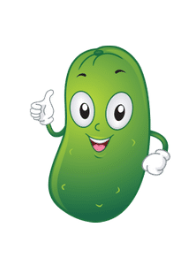 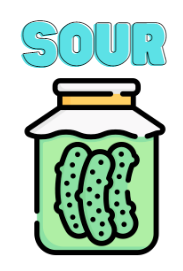 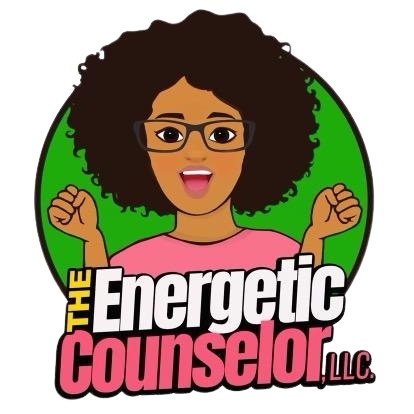 [Speaker Notes: Setting Goals Can be a PICKLE! (15 Minutes) 
Read directions aloud and complete the top (sweet pickle) section and the bottom (sour pickle) section one at a time.  Encourage students to color their pictures.  Allow 5 minutes of work for each section.  (15 minutes)  *2.5 minutes for directions and five minutes of work time in each section  Tip:  Play some fun music during independent work time!]
Activity- Goal Setting Practice
Setting Goals Can be a PICKLE!
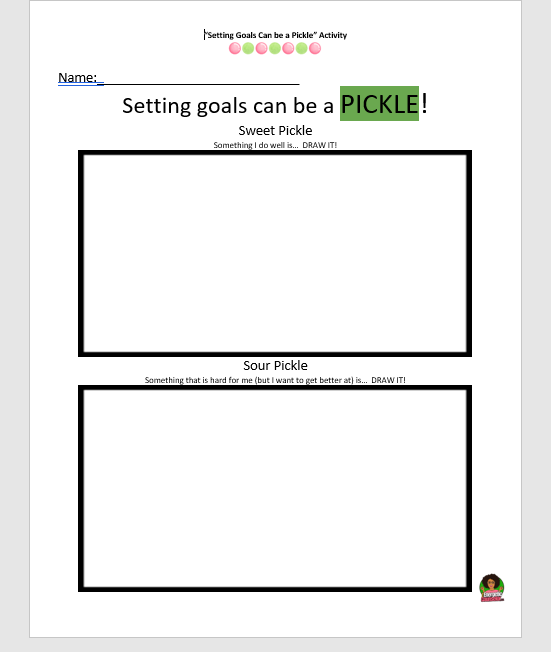 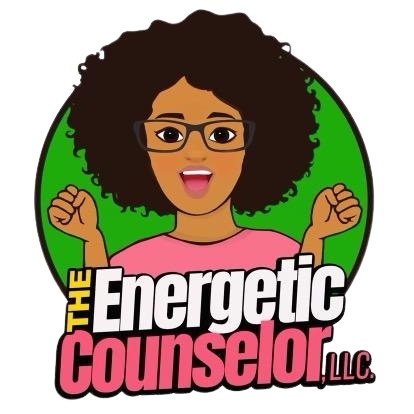 [Speaker Notes: Setting Goals Can be a PICKLE! (15 Minutes) 
Read directions aloud and complete the top (sweet pickle) section and the bottom (sour pickle) section one at a time.  Encourage students to color their pictures.  Allow 5 minutes of work for each section.  (15 minutes)  *2.5 minutes for directions and five minutes of work time in each section  Tip:  Play some fun music during independent work time!]
Discussion
Share!:  
What was your sweet pickle? (Strength)
Share!:  
What was your sour pickle? 
(Goal)
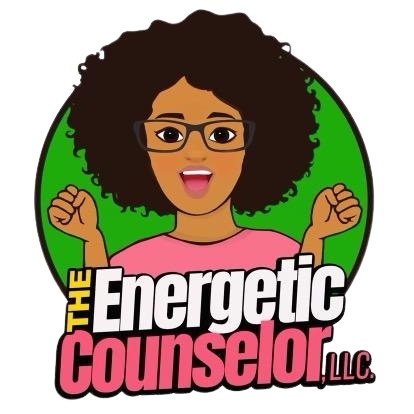 [Speaker Notes: Discussion: (5 Minutes) 
As time allows, have students share answers to these questions.]
Closing
1) What was your favorite part of this lesson?

2) What will you remember about this lesson?
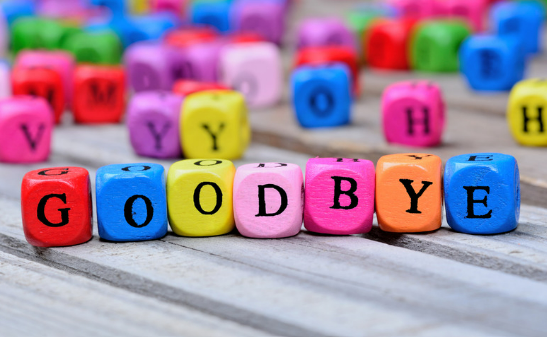 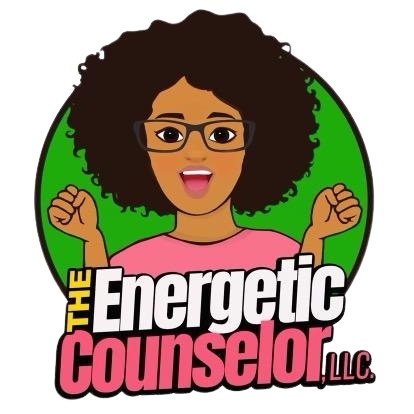 [Speaker Notes: Process/ Closing: (5 Minutes)
As time allows, have students share answers to the questions on the slide.
Encourage students to be your “newsletters and cheerleaders” and share what they learned with their families.]